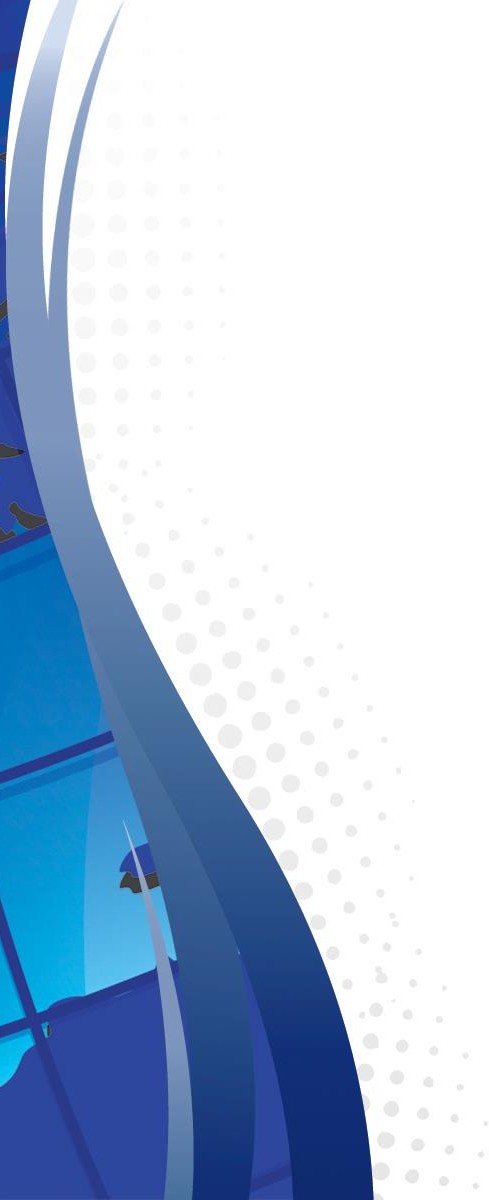 Муниципальное учреждение дополнительного образования «Детско-юношеская спортивная школа №1»
Федеральный национальный проект
«Успех каждого ребёнка»
г. Саранск
Реализация проекта
Сроки реализации: 01.01.2019 - 31.12.2024

Ответственные за реализацию проекта:

	куратор – заместитель председателя  правительства РФ Татьяна Голикова;


руководитель национального проекта –
министр просвещения РФ Ольга  Васильева
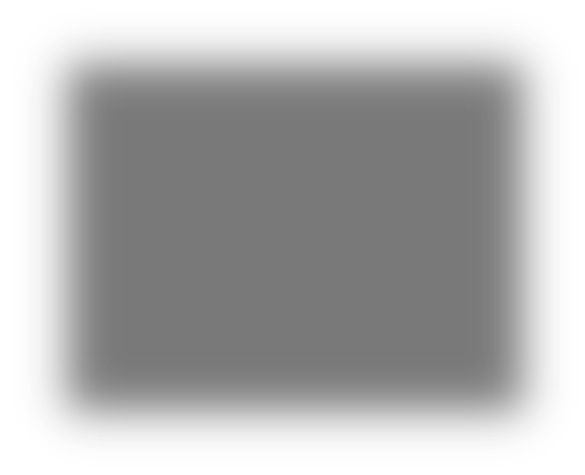 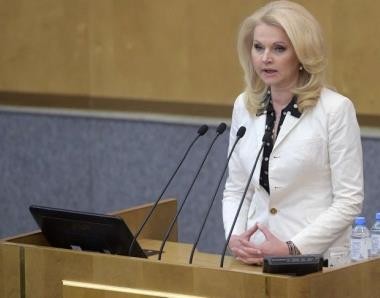 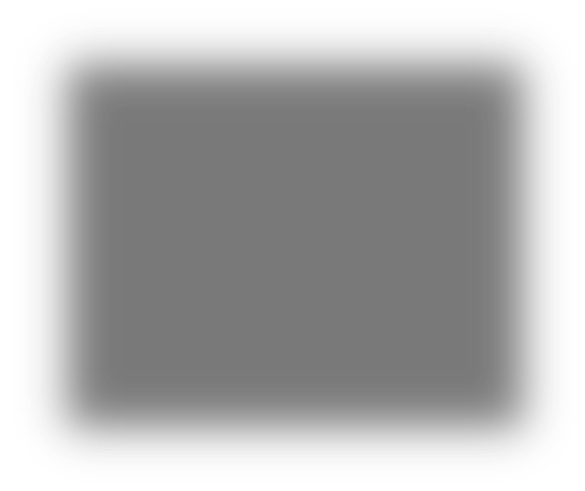 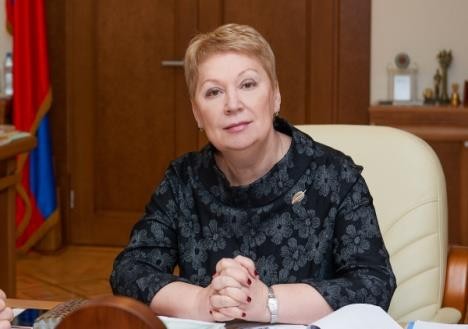 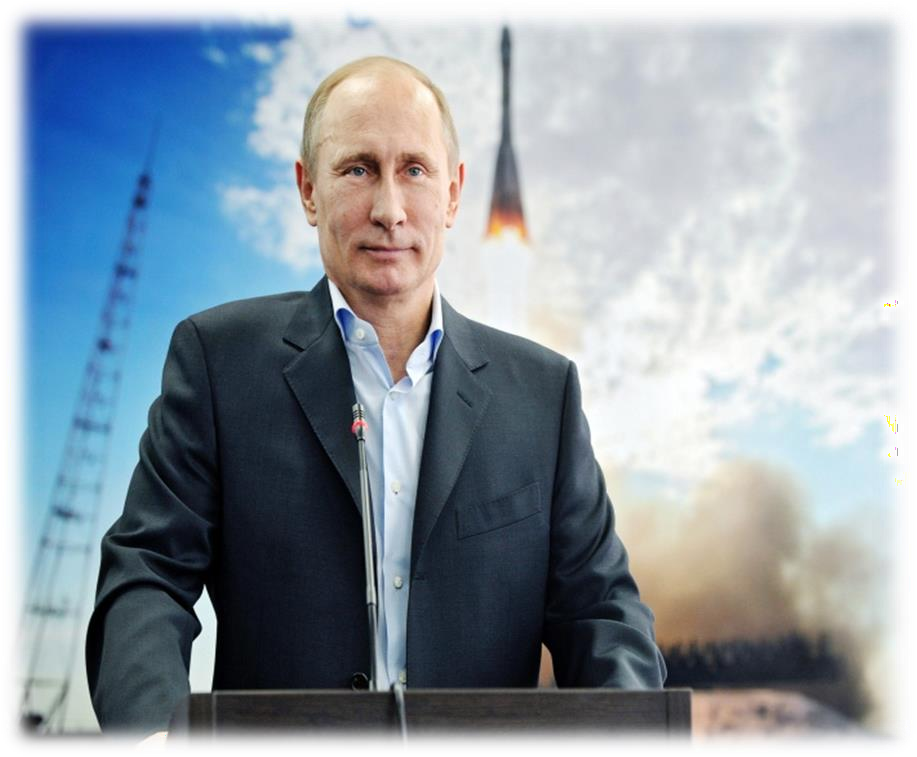 «Каждый
ребёнок
одарён,	 раскрыть	его  способности	– наша задача.  В этом - успех	России».

В. В. Путин
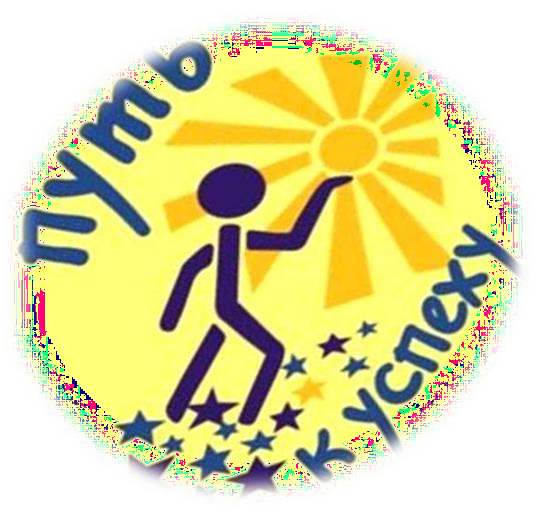 Цель проекта
Обеспечение к 2024 году для детей  в возрасте от 5 до 18 лет доступных
для каждого и качественных условий для воспитания  гармонично развитой и социально ответственной  личности путем увеличения охвата дополнительным  образованием до 80% от общего числа детей, обновления  содержания и методов дополнительного образования  детей, развития кадрового потенциала и модернизации  инфраструктуры системы дополнительного образования  детей.
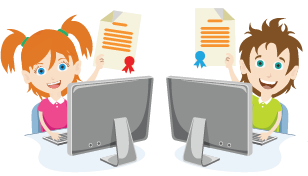 Задачи
Реализация проекта «Доступное дополнительное  образование для детей». Качественное обновление  содержания программ ДПО.

Раскрытие и развитие способностей и талантов у  подрастающего поколения.

Реализация образовательных программ в сетевой форме с  участием организаций дополнительного образования  детей, предприятий реального сектора экономики  учреждений культуры и спорта.

Создание условий для формирования универсальной  безбарьерной среды для реализации программ  дополнительного образования для детей с ОВЗ.
Предоставление каждому ребенку права выбора и  формирования своей образовательной траектории  развития.
Применение современных образовательных технологий.
Обеспечение качественного сопровождения реализации  обновленных образовательных программ.
Реализация комплекса мер, направленных на повышение  доступности для детей программ базового уровня в сфере  культуры, искусств, спорта.
Создание условий для самоопределения в выборе будущего
профессионального пути.
Реализация проекта по созданию детских технопарков
«Кванториум» для знакомства детей с современными
технологиями.
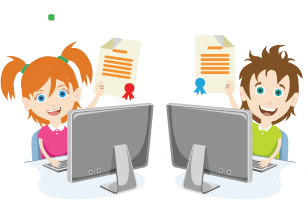 Успех – это:
оптимальное
соотношение	между	ожиданиями
личности	ребенка
и	людей,
входящих	в	его
его
непосредственное	окружение,	и	результатами  деятельности (педагогика);
переживание состояния радости, удовлетворение от  того, что результат, к которому он стремился в  своей деятельности, либо совпал с ее ожиданиями,  надеждами, либо превзошел их (психология);

умение добиваться поставленных целей, получая от  этого удовольствие.
Ситуация	успеха - это
переживание радости, удовлетворения от того, что  результат, к которому стремилась личность в своей  деятельности, либо совпал с ее ожиданиями,  надеждами, либо превзошел. (психология);
	целенаправленное, организованное сочетание условий и  продуманной стратегии и тактики педагога, при  которых для детей создается возможность достичь  значительных запрограммированных результатов в  деятельности (педагогика)
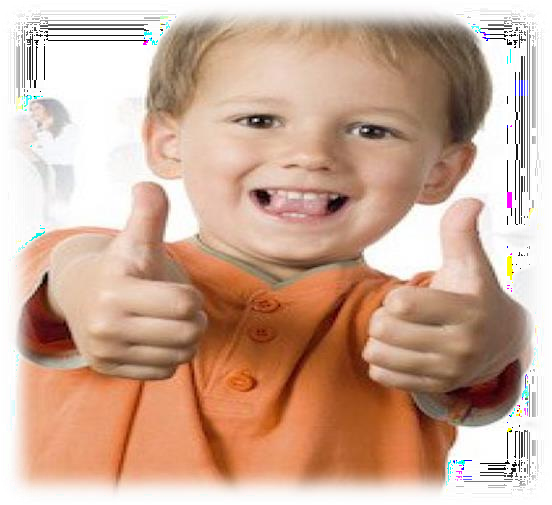 Психолого-педагогические условия  ситуации успеха
создание  условий
комфортных
психолого-педагогических
каждому
ребенку	(мотивация	благополучия,  оценка
положительная
недопущение	отрицательной
достижений	ребенка,
оценки	деятельности
ребенка, индивидуальное обсуждение неудач и недочетов,  уважение	к	идеям	и	мыслям	ребенка;	обеспечение
терпеливой поддержки и внимания и т. д.)
выработка  относительных  достижения
индивидуальных
эталонов	или
норм,	по	которым	педагог
оценивает
в	интеллектуальном	развитии	и
информирует о них детей;
индивидуализация степени  посредством предоставления  выбора;
трудности
заданий
детям	возможности	их
включение внутренних активизаторов ребенка;
осуществление	оценки	деятельности	с	точки	зрения  внутренних изменчивых факторов – усилий;
обеспечение	внешнего	подкрепления	на	основе  индивидуальных относительных норм.
Разновидности успеха школьника
Признание конкретного результата ребенка, в т. ч. и в  случае преодоления им каких-либо трудностей;
Признание личности ребенка в целом
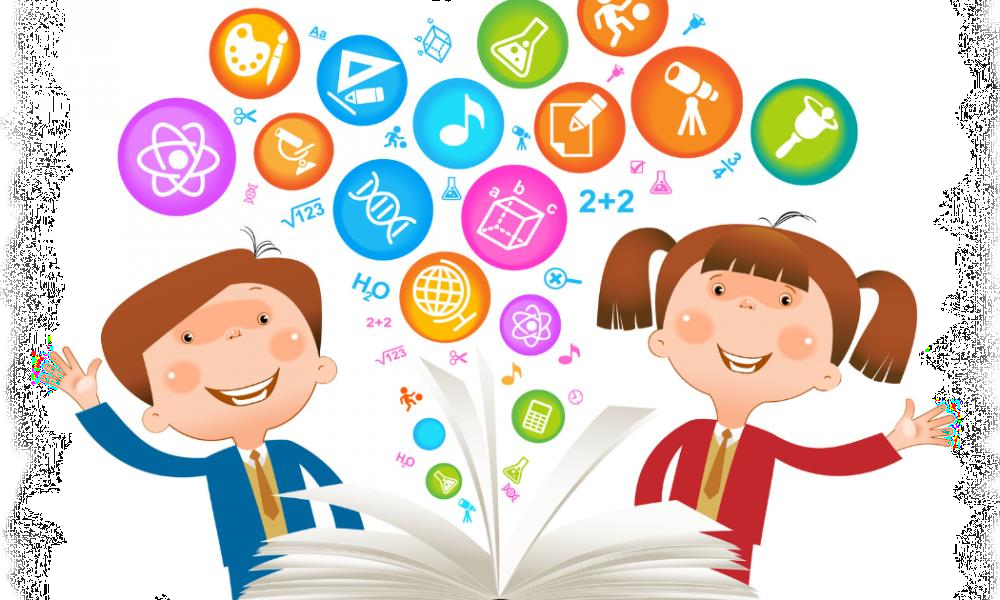 Деятельность педагогов по созданию  ситуации успеха
создание комфортности для ребенка;
погружение ребенка в творческий процесс;
использование в работе активных методов и форм  обучения и воспитания;
опора на внутреннюю мотивацию;
постепенный переход от совместных действий к  самостоятельным; от самого простого до максимально  сложного задания; «открытие новых знаний».
вариативность для выбора направления деятельности,  способов работы, типов творческих заданий,  материалов, техники и др.
индивидуальный подход (учет индивидуальных  психофизиологических особенностей каждого ребенка и  группы в целом)
Технологические операции создания  ситуации успеха
авансирование успешного результата;
латентное (скрытое) инструктирование ребенка в  способах выполнения;
мобилизация активности, педагогическое внушение;
высокая оценка определенной детали
снятие страха
внесение мотива
персональная исключительность
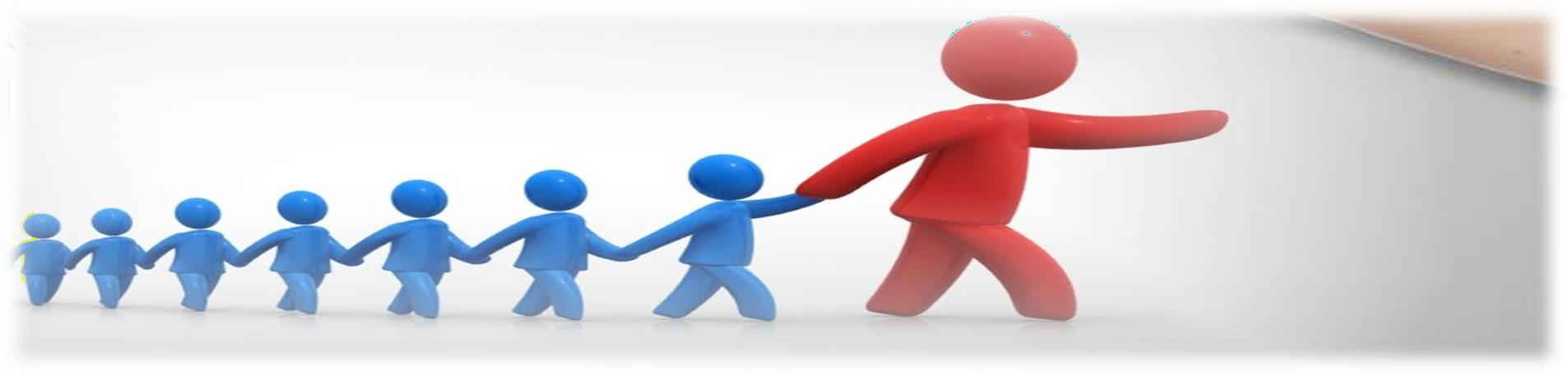 Детская успешность – это  тот самый механизм,  благодаря запуску  которого можно раскрыть  человеческий потенциал  во всей его полноте.
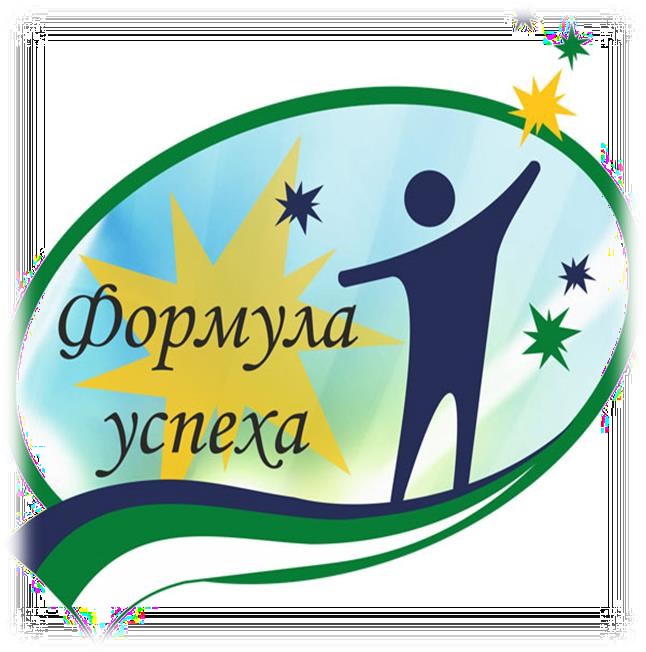 Развитие системы дополнительного  образования
Разработка	и	реализация	целевых	моделей	развития  региональных систем дополнительного образования.
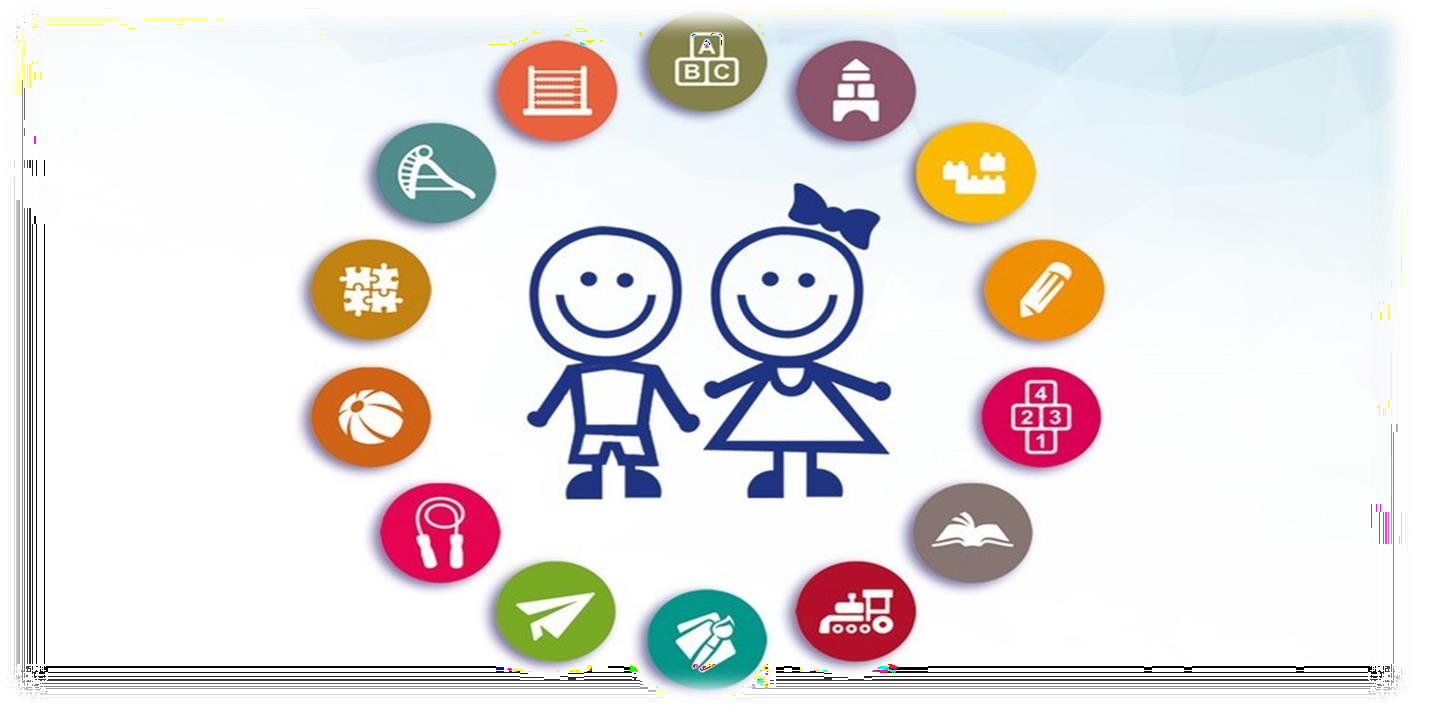